Preeklampsie
Preeklampsie neboli pozdní gestóza je porucha ve III. trimestru těhotenství (po 20t.t.).
Postihuje více orgánů - ledviny, játra, mozek, kardiovaskulární systém.
Etiologie neznámá  
Teoreticky:  porucha invaze trofoblastu do arterií (připomíná aterosklerózu)
R.F.: primární hypertenze, prvorodičky pod 18l, nad 35 let, obezita, vícečetné těhotenství, polyhydramnion, VVV plodu
Preeklampsie příznaky
Klinický obraz:→ E – edémy→ P – proteinurie(>300 mg/24 hod., > 5 g/24hod)→ H – hypertenzi (≥140/90, ≥160/110)
Bolesti hlavy (cefalea)
Nevolnost, nucení na zvracení, zvracení (nauzea)
Bolesti v epigastriu i pravé mezižebří
Poruchy vidění (nejasné vidění, zúžení zorného pole a tmavé skvrny v zorném poli, fotofobie) 
Oligurie
Edém plic 
Cyanóza
Terapie preeklampsie
Snížení krevního tlaku (zajištění placentární perfuze, prevence nitrolebního krvácení a abrupce placenty)
Lehká forma preeklampsie
- ACE inhibitory jsou KI! (Prestarium, Tritace, Ramipril, tensiomin, Prenesa)
- betablokátory (Betaloc 5mg i.v.,Vasocardin 50mg tbl, Dopegyt 250mg tbl
- antagonisté ca nifedipinového typu (Cordipin 10mg tbl. akútně sníží TK)
Těžká forma preeklampsie
-  Dihydralazin,  přímá vazodilatace (Nepresol 1 amp. má 25mg,  25-50 mg infuze)
- Blokátory alfa a beta adrenergnich receptorů (Trandate 20ml/100mg /0,5 -2 mg /min)

 Prevence křečí (snížení  mozkových i  systémových vazospazmu, zvýší se průtok ledvinami a dělohou)
– Magnesium  sulphuricum (MgSO4 20 % 2-3 amp. i.v pomalu or v 100mlFR/hod). Pozor na předávkování - deprese D, oligurie = antidotum  calcium glukonicum 960mg or calcium chloratum 1g
-Benzodiazepíny  (Diazepam, Apaurin 10mg – 20mg  im./iv. )
-Diuretika  (FSM 20-40mg) při edému plic  a Manitol 10% 250ml
Komplikace preeklampsie
Eklampsie (nejzávažnější komplikace)
Abrupce placenty !!!
Poruchy hemostázy (DIC, tromboembolická nemoc)
Encefalopatie
Nefropatie
Hepatopatie
Kardiomyopatie
Eklampsie
Záchvat tonicko-klonických křečí navazujících na těžkou nebo superponovanou preeklampsii (nemajících příčinu v jiné mozkové patologii)
Etiologie eklampsie je neadekvátně léčená či neléčená preeklampsie
Patogeneze eklampsie
Vzniká generalizovaný vazospazmus a následně hypoxie, edém mozku, nitrolební krvácení
Fáze eklampsie
Fáze prodromální (neklid, záškuby faciálních svalů, stáčení bulbů a hlavy laterálně, cefalea, bolest v epigastriu, poruchy visu, nauzea, zvracení

Fáze tonických křečí (svaly žvýkací, hrudníku a bránice (apnoe), šíjové, zádové, horních končetin (opistotonus), boxerské postavení horních končetin, zaťaté pěsti)- vteřiny

Fáze klonických křečí (nekoordinované pohyby těla, ruce připomínají hru na  chrčivé dýchání, cyanóza) – minuty

Kóma (hyporeflexie, hluboké dýchání, mydriáza zornic, amnézie)– hodiny
Příznaky preeklampsie
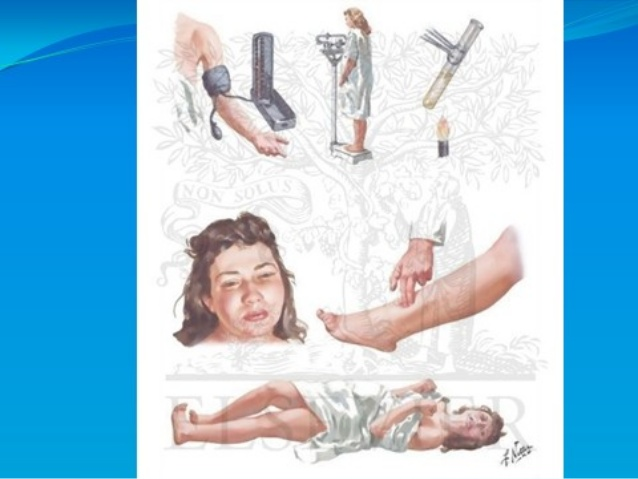 Eklamptický záchvat
Syndrom Status eclampticus
Status eclampticus (záchvaty se opakují nebo neustupují) 
Th: (stejně jako u eklampsie )
Ebrantil (Nepresol) 25 -50mg
Apaurin 10-20mg i.v.
Mgso4 20% 2-3 amp i.v  (30ml)
Thiopental (5mg/kg) zajištění dýchacích cest(relaxace)
Řízená ventilace 
Transport rodičky přímo na operační sál/UP
Syndrom Status eclampticus
Status eclampticus (záchvaty se opakují nebo neustupují) 
Th: (stejně jako u eklampsie )
Ebrantil (Nepresol) 25 -50mg
Apaurin 10-20mg i.v.
Mgso4 20% 2-3 amp i.v  (30ml)
Thiopental (5mg/kg) zajištění dýchacích cest(relaxace)
Řízená ventilace 
Transport rodičky přímo na operační sál/UP
Embolie plodovou vodou
Vzniká přechodem plodové vody do mateřského oběhu a následně do plicního řečiště
Vzácná ale katastrofická příhoda
60-80% mateřská mortalita
50%  plodu umírá
Pokud matka a dítě přežijí , mají neuropsychické potíže
Etiologie embolie PV
Operační porod – S.C, vakuumextrakce, forceps
Trauma břicha
Makrosomnie plodu, mrtvý plod, plod mužského pohlaví
Starší rodičky, multipara
Hyperaktivita děložní s následným prasknutím obalů ve vyšších partiích
Abrupce placenty
Placenta acreta
Operace ve  III.d.p. (manuální lýza placenty)
Intrauterinní operace (UPT, amniocenteza)
Indukce porodu bez dirupce vaku blan
Preeklampsie
Ruptura děložního hrdla, ruptura dělohy
Patofyziologie  EPV
1. fáze
spazmus plicních cév a hypoxie matky
porucha plicní ventilace/perfúze
hypotenze 
                          po cca 30 min.
2. fáze
selhávání levého srdce
plicní edém
Klinické projevy
Náhlá hypotenze/srdeční selhání (tachykardie, arytmie)
Akutní hypoxie (dechová tíseň, desaturace)
Nevysvetlitelná  koagulopatie  DIC/závažné peripartální krvácení
Alterace vědomí
Jinak nevysvětlitelná tíseň plodu
EPV klinické projevy
Anafylaktický šok (bez TT)
Septický šok (bez vyrážky)
Diagnostika už jenom dle kliniky
EKG 
tachykardie
pravostranné selhávání
ST-T změny
Pulzní oxymetr
náhlý pokles saturace
 hypotenzekardiovaskulární kolaps + respirační distres a/nebo DIC
Terapie - intervence
Předpokládej možnost srdeční zástavy  (KPR) a ukonči těhotenství    provedením emergentní SC
2. Poloha pacientky na levém boku 
3. Podej 100% O o vysokém průtoku 
4. Zaveď vysokoobjemový žilní vstup (lépe v horní části těla) 
5. Podpora oběhu tekutinami i.v. (objemová resuscitace),     vazopresory (Dopamin, Noradrenalin, Adrenalin), inotropiky (Simdax)
6. Připrav se na emergentní intubaci 
7. Pokud je to možné zaveď arteriální vstup, kanyluj CŽK (CVP)  případně zaveďte i.o. vstup do humeru 
8. Očekávej masivní krevní ztráty a rozvoj DIC (uterotonika, plazma)
9. Zvaž oběhovou (orgánovou) podporu - konzultuj kardiologa